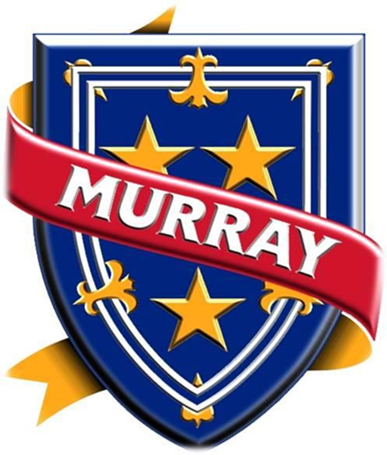 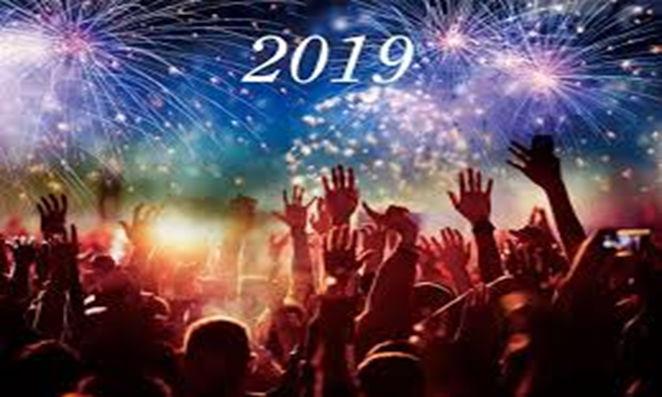 The Transfer Station will be closed onJanuary 1, 2019 for the New Year Holiday.
We will re-open January 2, 2019.
Transfer Station Landfill Road
Will be closed Monday for the Memorial Day Holiday
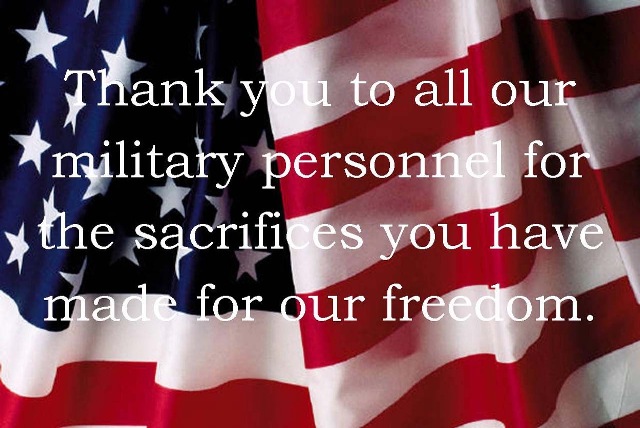 Transfer Station Landfill Road
The Transfer Station will be closed on July 4, 2019 Independence Day Holiday, Thursday, July 4th, 2019. 

We will re-open  July 5, 2019
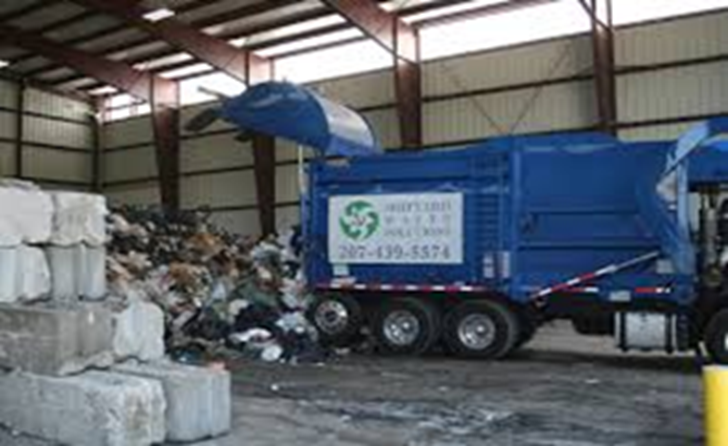 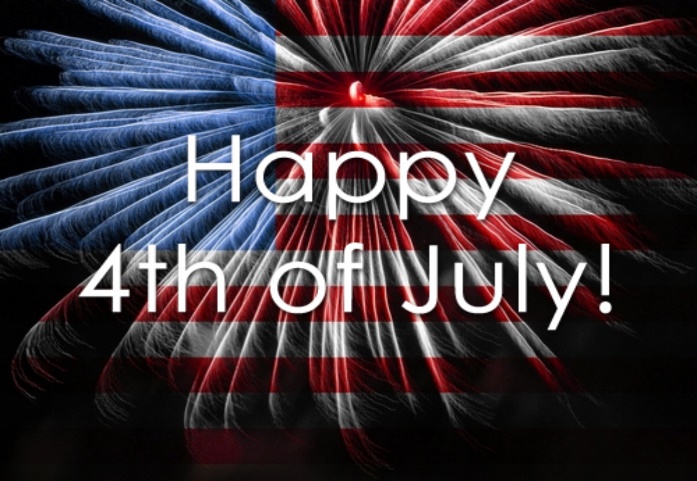 Transfer Station Landfill Road
Will be closed Monday September 2 for the Labor Day Holiday
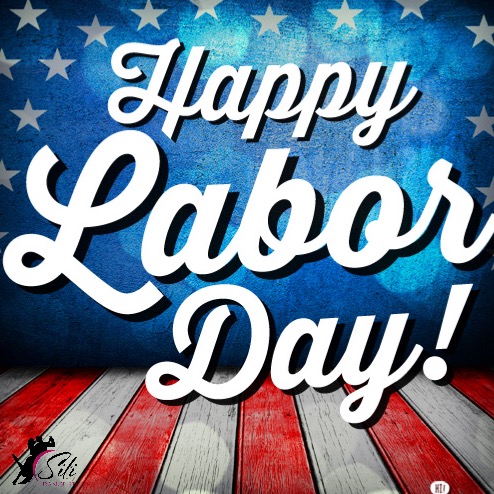 Transfer Station Landfill Road
Will be closed Thursday November 28 for the Thanksgiving Holiday, but will be open to the public on Friday, November 29.
Transfer Station Landfill Road
The Transfer Station will be closed to the public on Christmas Eve and Christmas Day.
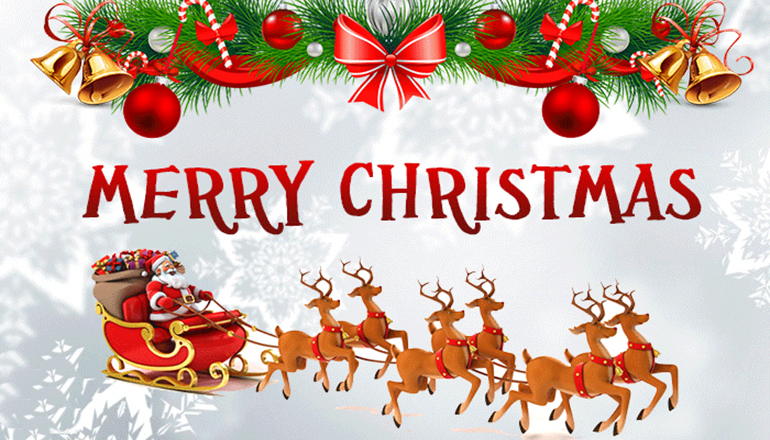